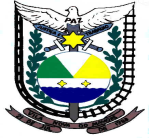 ESTADO DE RONDÔNIACÂMARA MUNICIPAL DE NOVA MAMORÉ
2º SEMESTRE DE 2023
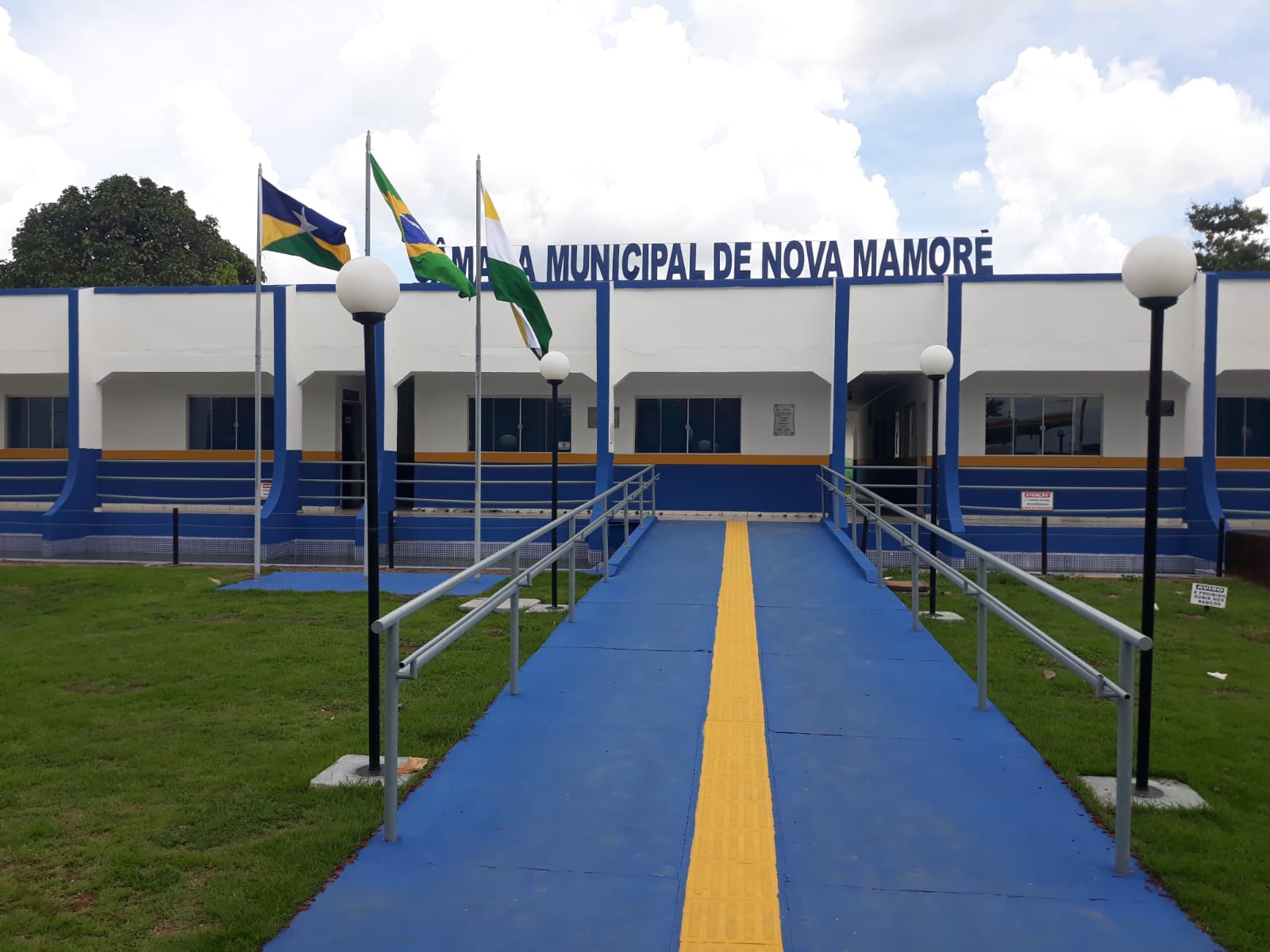 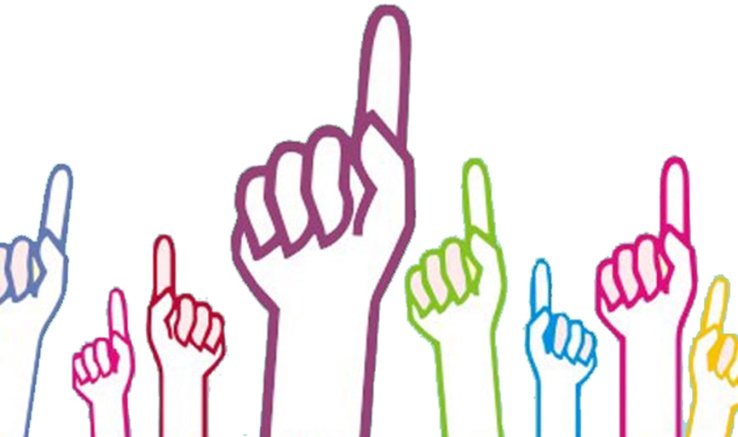 ESTADO DE RONDÔNIACÂMARA MUNICIPAL DE NOVA MAMORÉ
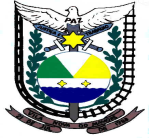 REPRESENTANTE: ANDRÉ LUIZ BAIER
ESTADO DE RONDÔNIACÂMARA MUNICIPAL DE NOVA MAMORÉ
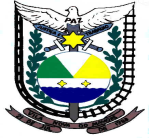 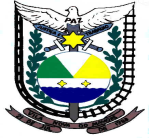 ESTADO DE RONDÔNIACÂMARA MUNICIPAL DE NOVA MAMORÉ
ESTADO DE RONDÔNIACÂMARA MUNICIPAL DE NOVA MAMORÉ
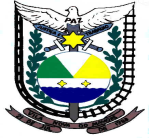 RECEBIDOS DE JULHO A DEZEMBRO DE 2023
R$ 2.515.787,90 (dois milhões quinhentos e quinze mil e setecentos e oitenta e sete reais e noventa centos).
ESTADO DE RONDÔNIACÂMARA MUNICIPAL DE NOVA MAMORÉ
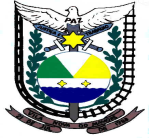 DESPESAS REALIZADASPERÍODO DE JULHO A DEZEMBRO DE 2023
DESPESAS: R$ 2.923.813,48 (dois milhões novecentos e vinte e três mil e oitocentos e treze reais e quarenta e oito centavos).

RENDIMENTO: R$ 48.416,41 (quarenta e oito mil quatrocentos e dezesseis reais e quarenta e hum centavos).

DEVOLUÇÃO: R$ 527.310,44 (quinhentos e vinte e sete mil e trezentos e dez reais e quarenta e quatro centavos).
ESTADO DE RONDÔNIACÂMARA MUNICIPAL DE NOVA MAMORÉ
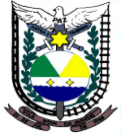 PROCESSO LEGISLATIVO
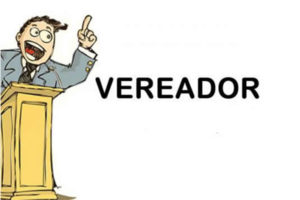 PROPOSITURAS DOS VEREADORES: JULHO A DEZEMBRO DE 2023
ESTADO DE RONDÔNIACÂMARA MUNICIPAL DE NOVA MAMORÉ
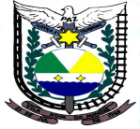 PROPOSITURA DA MESA DIRETORA
ESTADO DE RONDÔNIACÂMARA MUNICIPAL DE NOVA MAMORÉ
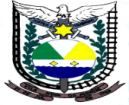 PROJETOS DE LEI DE AUTORIA DO PODER LEGISLATIVO JULHO A DEZEMBRO DE 2023
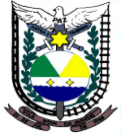 ESTADO DE RONDÔNIACÂMARA MUNICIPAL DE NOVA MAMORÉ
PROJETOS DE LEIS APROVADOS PELA CÂMARA


SESSÃO ORDINÁRIA= 20

SESSÃO EXTRAORDINÁRIA = 17

AUTÓGRAFOS = 79  (entre projetos de lei de inciativa do executivo e legislativo)
ESTADO DE RONDÔNIACÂMARA MUNICIPAL DE NOVA MAMORÉ
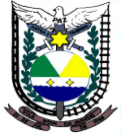 CEDÊNCIA DO PLENÁRIO DE JULHO A DEZEMBRO DE 2023
TOTAL DE 39 (trinta e nove) CEDÊNCIAS – COM A PARTICIPAÇÃO DE APROXIMADAMENTE 1.500 (mil e quinhentos) PESSOAS.
ESTADO DE RONDÔNIACÂMARA MUNICIPAL DE NOVA MAMORÉ
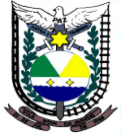 AUDIÊNCIAS PÚBLICAS REALIZADA PELA CÂMARA MUNICIPAL DE NOVA MAMORÉ/RO.JULHO A DEZEMBRO DE 2023
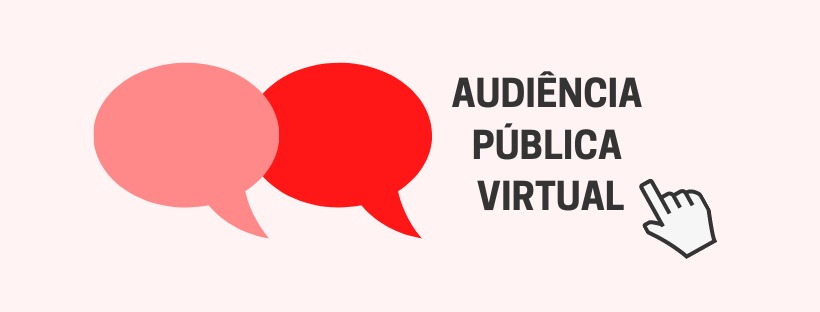 LEI DE DIETRIZES ORÇAMENTÁRIAS (LDO) PARA O ANO DE 2024
Realizado no dia 11 de Julho de 2023 - AUDIÊNCIA PÚBLICA PARA DISCUSSÃO DO PROJETO DE LEI Nº 035-GP/2023 QUE TRATA DA LEI DE DIRETRIZES ORÇAMENTÁRIAS – LDO PARA 2024.
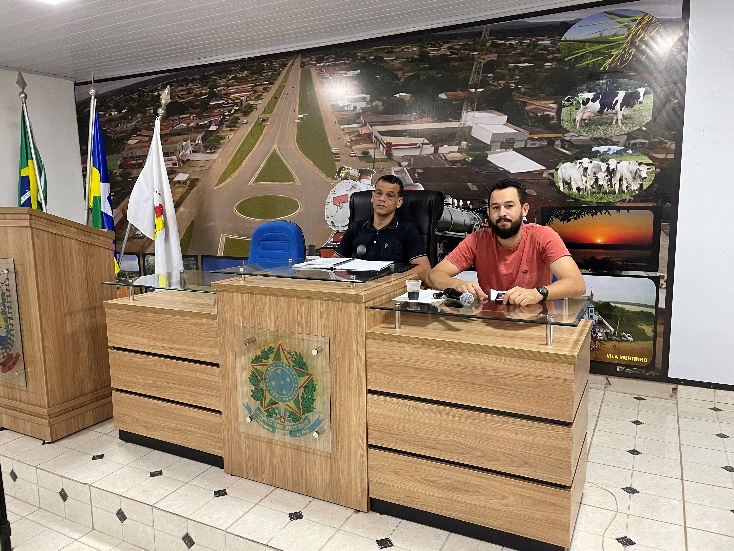 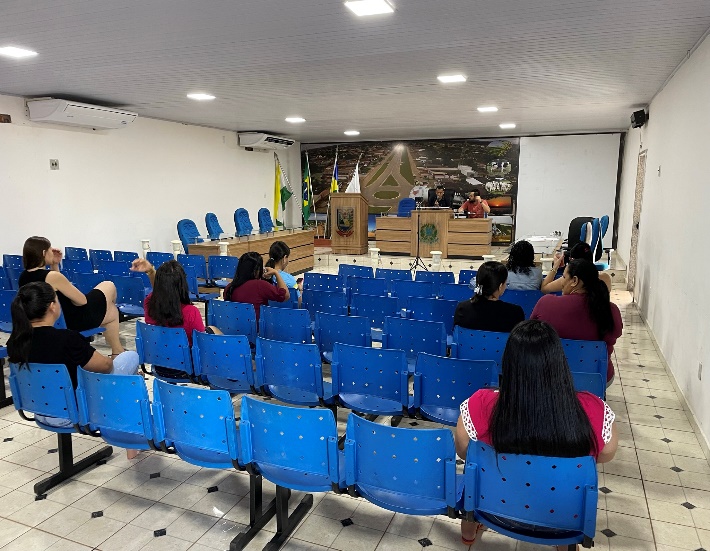 LEI ORÇAMENTÁRIA ANUAL (LOA) PARA O ANO DE 2024
Realizado no dia 18 de dezembro de 2023 - AUDIÊNCIA PÚBLICA PARA DISCUSSÃO DO PROJETO DE LEI Nº 078-GP/2023 QUE TRATA DA LEI ORÇAMENTÁRIA ANUAL (LOA) PARA O ANO DE 2024.
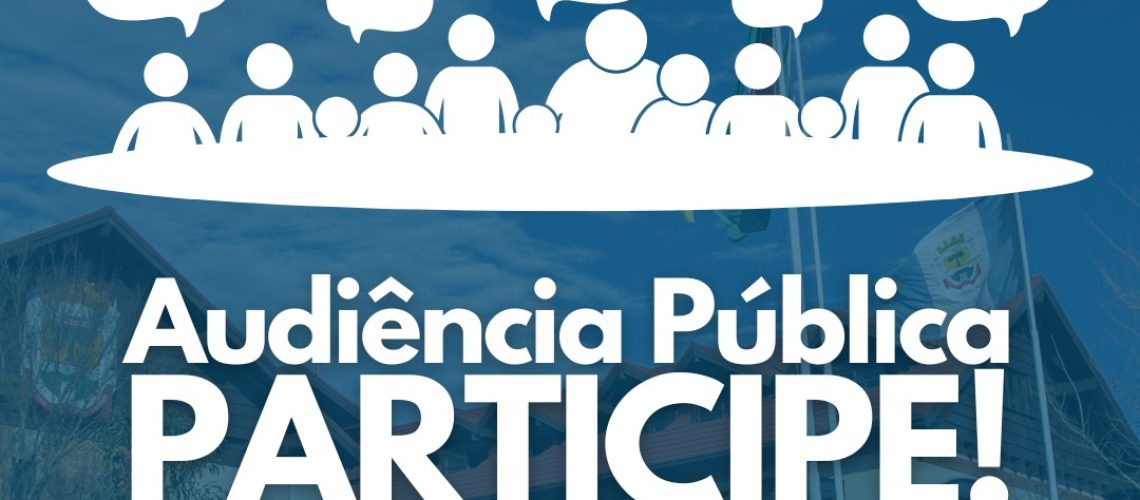 PARABÉNS A VOCÊ QUE SE INTERESSA PELA GESTÃO PÚBLICA, PARTICIPA E VIVENCIA AS OPORTUNIDADES DE CONTRIBUIR COM A MELHORIA DO NOSSO MUNICÍPIO.
Continuamos estendendo o convite a você munícipe a visitar ao site da Câmara Municipal de Nova Mamoré, para acompanhar o trabalho dos vereadores!

SITE: novamamore.ro.leg.br
EMAIL: camara@novamamore.ro.leg.br
SAPL: sapl.novamamore.ro.leg.br 





BOA NOITE!!!!
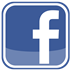 Câmara Nova Mamoré
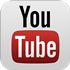 Câmara Nova Mamoré